Markets (4) Shifts in Demand and Supply 2
The markets in which a business sells its products or products are part of the external environment in which a business operates
Learning Objectives
Construct and interpret demand and supply diagrams

Understand the factors that cause the demand and supply curves to shift and the effect this has on equilibrium  price and quantity

Analyse and evaluate the factors that affect demand and sup0ply and equilibrium
Market Equilibrium – what if it changes?
The price in any market for any good is determined by the interaction of supply and demand.  

The equilibrium point is where Supply = Demand.  At this point all goods produced are sold.
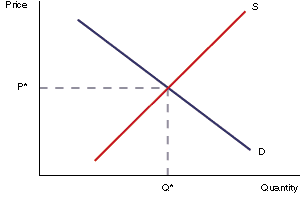 Factors that cause the demand and supply curves to shift
How to change the Demand Curve
We can represent demand by drawing a demand curve.  
Demand curve is downward sloping from left to right because demand and price have a negative relationship. When price increases, demand falls
A change in price will lead to a change in quantity demanded

As price falls, demand rises.  
As price rises, demand falls.
 
The higher the price the lower the quantity demanded.
The lower the price the higher the quantity demanded.
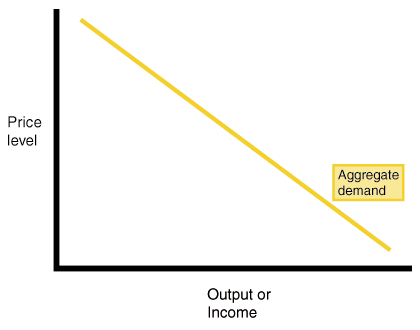 Quantity demanded
[Speaker Notes: Curve slopes downward left to right because the quantity demanded is likely to be higher at lower prices and lower at higher prices]
Example – Market for beef after BSE crisisStep 1 – draw a basic D&S diagram
S
D
P
P1
D
S
Q
0
Q1
Step 2 – decide which curves are affected and add to diagram
Remember  LEFT is LESS
S1
P
D1
D2
P1
D
S
D2
0
Q1
Q
Step 3 – show new equilibrium price and quantity
S1
P
D1
D2
P1
P2
D
S
D2
0
Q1
Q2
Q
Step 4 – provide a written explanation
Consumers are worried about the health risks in eating beef and may switch to other meats such as pork or lamb (substitutes)

There has been a change in tastes and less is now demanded by consumers at each and every price

The demand curve shifts to the left creating a new equilibrium. Price falls from P1 to P2 and quantity falls from Q1 to Q2
How to change the Supply Curve
The supply curve slopes upwards from left to right there is a positive relationship between supply and price. When price increases, supply increases.
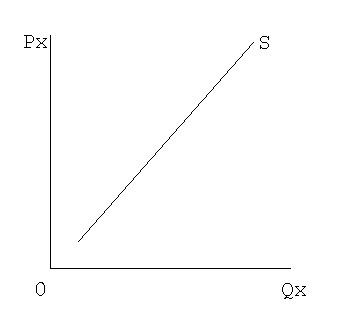 As price rises producers offer more goods to the market.  A fall in price will lead to the quantity supplied falling. 

Again, a change in price will cause a movement up or down the supply curve but the curve will not change position
[Speaker Notes: Curve slopes downward left to right because the quantity demanded is likely to be higher at lower prices and lower at higher prices]
Market for bread following an increase in the price of flour
Flour is an essential ingredient in making bread and any increase in its price will increase the costs of production

Producers will therefore be less willing to supply as much at each and every price

This will shift the supply curve to the left and cause an increase in price from P1 to P2 and a fall in quantity from Q1 to Q2
Market for bread following an increase in the price of flour
S2
S1
D1
P
P2
Remember  LEFT is LESS
P1
S2
D1
S1
Q2
Q
0
Q1
Demand and Supply Diagrams
You may be asked to show the effect of certain events upon the market for a good or service
You will need to decide if these events will shift the demand curve, the supply curve or both
You will need to show these changes on a D&S diagram, showing any changes to equilibrium price and quantity
You will have to explain your reasoning in writing
Now try these
Market for Daz washing powder following an increase in the price of Ariel washing powder

Market for foreign holidays following an increase in income tax

Market for apples following a fine autumn and a bumper harvest
Market for Daz washing powder following an increase in the price of Ariel washing powder
D2
S1
D1
P
P2
P1
D2
D1
S1
Q2
Q
0
Q1
Market for Daz washing powder following an increase in the price of Ariel washing powder
Daz and Ariel are to an extent substitutes. 
If the price of Ariel rises some consumers will substitute the now relatively cheaper Daz for their normal Ariel. 
More Daz is now demanded by consumers at each and every price. 
The demand curve shifts to the right creating a new equilibrium. 
Price rises from P1 to P2 and quantity increases from Q1 to Q2
Market for foreign holidays following an increase in income tax
S1
D1
D2
P1
P2
D1
S1
D2
0
Q2
Q1
Market for foreign holidays following an increase in income tax
More income tax means less disposable income and so consumers may well cut back on luxuries such as these. 

Less foreign holidays are now demanded by consumers at each and every price. 

The demand curve shifts to the left creating a new equilibrium. Price falls from P1 to P2 and quantity falls from Q1 to Q2.
Market for apples following a fine autumn and a bumper harvest
S1
P
D1
S2
P1
P2
D1
S1
S2
Q2
0
Q1
Q
Market for apples following a fine autumn and a bumper harvest
A natural occurrence such as a good harvest will make more apples available at each and every price. 
This will shift the supply curve to the right and cause an fall in price from P1 to P2 and an increase in quantity from Q1 to Q2.
TASK
Work your way through the demand and supply worksheet

Extension: Use the internet to investigate how the recent recession and disposable income levels affected the demand/supply of certain goods and services such as holidays, alcohol and the motor industry. Show the changes with diagrams